LE  STRESS
Gilles Huart Professeur EPS Sophrologue Mars 2020
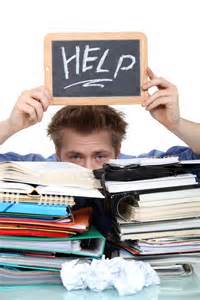 Gilles Huart Professeur EPS Sophrologue Mars 2020
DEFINITION
Le stress  est :
une réaction NORMALE de l’organisme face à une agression extérieure. En alarmant l’organisme, il lui permet de trouver une solution adaptée (Hans Selye), nécessaire à la survie de l’individu. 

une réaction d’adaptation à une nouvelle situation qui peut être de différente nature : l’imprévu, choc psychologique, accident, maladie, examen (une personne stressée peut « égarer » jusqu’à 80 % de ses connaissances…), concours…

Le stress enclenche des hormones spécifiques : l’adrénaline et le cortisol entre autres…
Gilles Huart Professeur EPS Sophrologue Mars 2020
J’ai les nerfs à
fleur  de peau…
Je panique…
Je me sens coincé…
Fatigué…
A bout...
Je me sens nerveux…
Découragé….
Je n’arrive plus à me concentrer…
J’ai la tête vide…
Le stress 
est partout
Gilles Huart Professeur EPS Sophrologue Mars 2020
LE C.I.N.E
Pour qu’une situation soit stressante, il doit y avoir un ou plusieurs des éléments suivants :
Contrôle 
Imprévisibilité
Nouveauté
Ego menacé
Gilles Huart Professeur EPS Sophrologue Mars 2020
LES DEUX TYPES DE STRESS
LE BON
C’est celui qui stimule.  Il n’est ni paralysant ni envahissant. Il booste généralement les personnes qui savent bien gérer leurs « poussées d’adrénaline ».
LE MAUVAIS
Lorsqu’il est chronique, envahissant, voir paralysant, le stress peut être véritablement néfaste à la santé. Il est donc capital d’ apprendre à gérer son stress  au quotidien.
Gilles Huart Professeur EPS Sophrologue Mars 2020
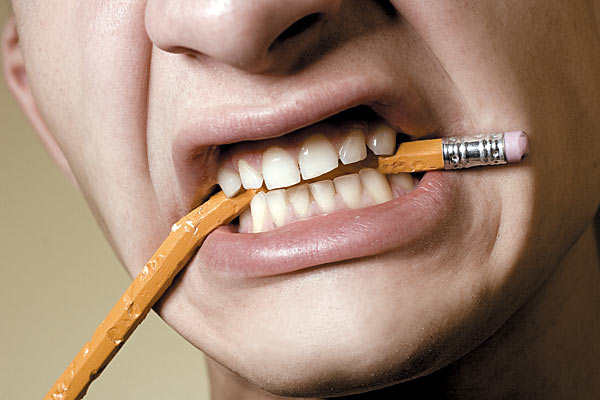 Gilles Huart Professeur EPS Sophrologue Mars 2020
LES CAUSES
Elles peuvent être ENDOGENES ou EXOGENES

Physiques
Psychologiques
Problèmes relationnels
Des  pressions (Famille, travail, groupe social…)
Frustration
Perte (deuil, déménagement…)
La Maladie
Gilles Huart Professeur EPS Sophrologue Mars 2020
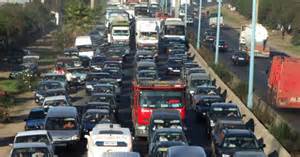 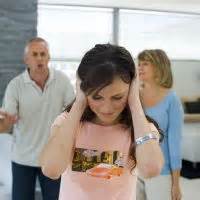 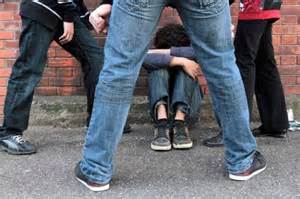 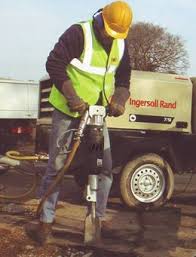 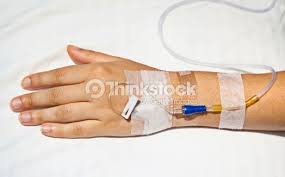 Gilles Huart Professeur EPS Sophrologue Mars 2020
Le stress est une réaction normale de l’organisme pour se défendre. Il nous protège.
Gilles Huart Professeur EPS Sophrologue Mars 2020
LES TROIS PHASES DU STRESS
L’ ALERTE
LA RESISTANCE
L’EPUISEMENT
Gilles Huart Professeur EPS Sophrologue Mars 2020
L’ALERTE
Il s’agit de mobiliser de l’énergie.
Gilles Huart Professeur EPS Sophrologue Mars 2020
Le système cardiovasculaire accélère

Besoin d’o2 et de glucose

 La respiration s’approfondit

 Le système loco moteur se prépare à réagir, contractions musculaires pour se battre ou fuir

 Les sens s’aiguisent pour garder le corps en alerte
Gilles Huart Professeur EPS Sophrologue Mars 2020
Les stratégies de compensation
Pour atteindre l’apaisement, faire ce que l’on aime:
Musique
Chant (chorale, karaoké…)
Lecture
Ecriture
Convivialité (apéro, restaurant…)
Cinéma
Peinture
Shopping
Activités physiques: bricolage, jardinage, marche, rando, vélo, sport…
Feu de cheminée
Ambiance tamisée: bougies, parfums, huiles essentielles…
Détente corporelle: douche chaude, bain chaud, sauna, jacuzzi, massages… 
Le rire, l’humour, la bienveillance, l’empathie
….
Gilles Huart Professeur EPS Sophrologue Mars 2020
LA PHASE DE RESISTANCE
A cette étape, vous êtes exposé continuellement à la situation stressante ou son intensité augmente.
Les battements cardiaques et la respiration s’intensifient
Tensions musculaires diffuses, maux de tête, douleurs de dos, mâchoires, courbatures, tremblements, crispation du visage, oppression dans la poitrine, boule au ventre
Détresse émotionnelle
Accumulation des tensions physiques et psychiques, les réponses inadaptées provoquent un sentiment de culpabilité par peur du regard des autres
Problèmes intellectuels, manifestations sociales
Gilles Huart Professeur EPS Sophrologue Mars 2020
Les stratégies de compensation permettent de donner l’illusion d’un certain équilibre retrouvé
Addictions
Tabac
Alcool
Nourriture ( boulimie ou anorexie)
Drogues
Travail
Stratégie de l’action physique intense
Gilles Huart Professeur EPS Sophrologue Mars 2020
PHASE D’EPUISEMENT
Le moindre évènement stressant fait basculer la personne dans l’épuisement, la dépression, le Burn Out, voir le « Tako-Tsubo »
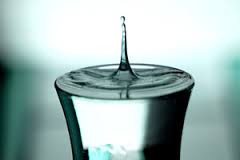 Gilles Huart Professeur EPS Sophrologue Mars 2020
QUE FAIRE ?
Remettre notre tête sur notre corps

  « Dans l’Ici et le Maintenant »

      Reprogrammer notre disque dur mental et y associer notre corps
 les deux ne pouvant faire qu’un
Gilles Huart Professeur EPS Sophrologue Mars 2020
COMMENT FAIRE ?
Repartir de nos ressentis corporels à chaque instant en étant à « l’écoute » de notre corps
 Utiliser pleinement nos sens et nos ressentis internes
 Défragmenter notre ordinateur mental et ne plus accepter la dictature des pensées parasites
Gilles Huart Professeur EPS Sophrologue Mars 2020
QUELS OUTILS UTILISER
La réappropriation de notre respiration naturelle : la respiration abdominale
Etre à l’écoute de son corps, de ses ressentis à tout moment
L’expir long, la respiration en carré
« S’ancrer », prendre conscience de nos appuis
Etre dans le présent, « l’ici et le maintenant »
Techniques de contraction-relâchement avec ses ressentis (chaleur, fraîcheur, lourdeur, légèreté, picotements….). IRTER: Inspiration, rétention, tension musculaire, expiration, relâchement
Cohérence cardiaque
Gilles Huart Professeur EPS Sophrologue Mars 2020
Quelques  Techniques de relaxations apaisantes parmi d’autres :

 Imagerie
 Yoga
Sophrologie
 Qi gong
Tai-chi
 Méditation
Cohérence cardiaque
Les respirations
Gilles Huart Professeur EPS Sophrologue Mars 2020
Le diaphragme
Gilles Huart Professeur EPS Sophrologue Mars 2020
CARPE DIEM
Les relaxations développent:

L’image de soi

La confiance en soi

L’estime de soi

Un mieux être

Une meilleure santé
Gilles Huart Professeur EPS Sophrologue Mars 2020